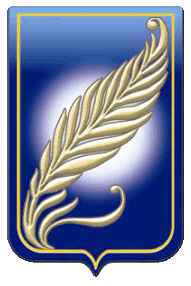 факультетжурналистики              Белорусского государственногоуниверситета
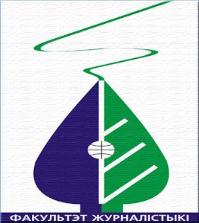 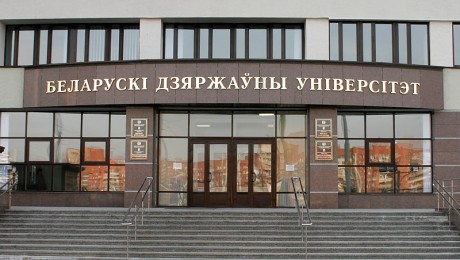 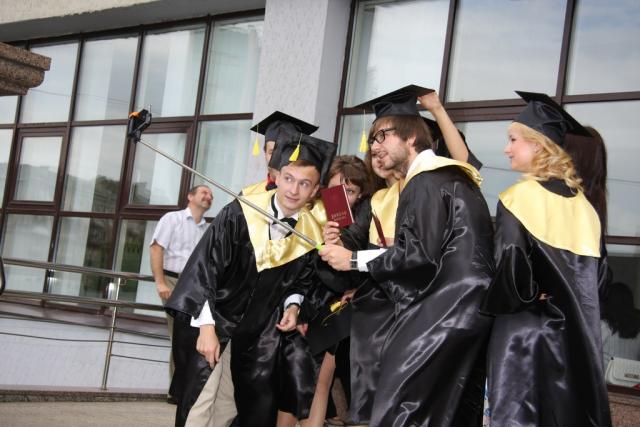 [Speaker Notes: Факультет журналистики БГУ был основан 1 ноября 1944 года. Это был первый в Советском Союзе факультет журналистики (в университетах Киева и Москвы одноименные факультеты возникли немного позже – в 1946 и 1947 годах соответственно).
С 1 сентября 2008 г. факультет журналистики Белорусского государственного университета преобразован в Институт журналистики БГУ.]
декан факультета журналистики БГУ
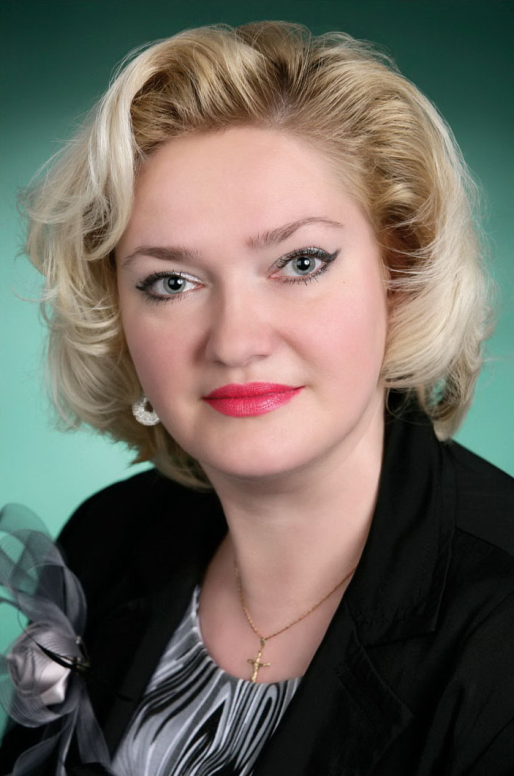 САМУСЕВИЧ   
Ольга Михайловна

кандидат 
филологических наук           
доцент
НАШИ СПЕЦИАЛЬНОСТИ:
Журналистика (печатные СМИ)
Журналистика (аудиовизуальная)
Журналистика (веб-журналистика)
Журналистика международная
Информация и коммуникация
[Speaker Notes: В Институте журналистики готовят специалистов по восьми направлениям специальностей. При этом по семи из них проводится общий конкурс.]
Вступительные экзамены
[Speaker Notes: Для поступления в Институт журналистики абитуриенты сдают:
по специальности «Информация и коммуникация»:
Три ЦТ – по русскому или белорусскому языку, по истории Беларуси, по обществоведению;
по остальным специальностям:
Два ЦТ - по русскому или белорусскому языку и по истории Беларуси и внутренний экзамен «Творчество».]
Экзамен «Творчество»
Творческое сочинение
Творческое тестирование
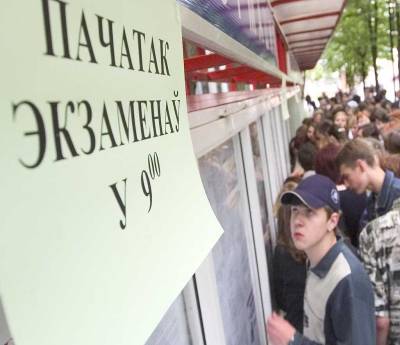 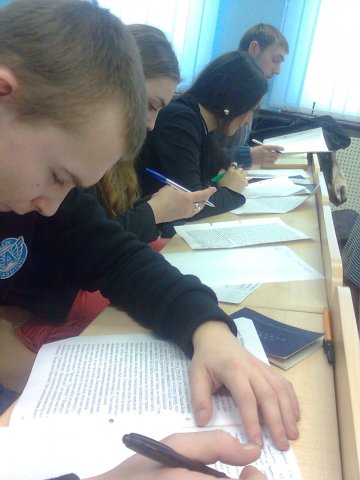 [Speaker Notes: Экзамен «Творчество» состоит из двух этапов, которые, как правило, проходят с интервалом в один день.
Это творческое сочинение и устное собеседование. 
Также следует помнить, что для поступления в Институт журналистики абитуриентам необходимо подготовить творческое портфолио, состоящее не менее чем из пяти материалов (сценариев теле- радиопрограмм), опубликованных (вышедших в эфир) или принятых к публикации в СМИ.]
Творческое сочинение
Предлагаются три темы (на выбор)
Сочинение пишется на протяжении
  4 часов (240 мин.)
Объем должен составлять около 3 страниц формата А4 (5-6 тетрадных страниц)
Оценка – от 0 до 10 баллов
[Speaker Notes: Первый этап  - творческое сочинение. Оно представляет собой публицистическое эссе на заданную тему (обычно предлагаются три темы на выбор).]
Основные требования к творческому сочинению:
умение абитуриента раскрыть тему, анализируя факты  действительности, выделять существенное;
системность, последовательность, логичность изложения;
аргументированность выводов и обобщений;
лексическое богатство;
выразительность и образность языка;
оригинальность;
творческая индивидуальность и интеллект.
[Speaker Notes: Творческое сочинение показывает не только владение навыками грамотной письменной речи, но также отражает способности абитуриента к оригинальному мышлению, умение анализировать факты, приводить веские аргументы.]
Творческое тестирование
1) анализ творческих работ абитуриента (публикации в газетах и журналах; сценарии сюжетов теле- и радиопередач, которые вышли  в эфир и др.). 
   2) ответы на вопросы по темам, связанным с коммуникативной деятельностью, общественно-политической и экономической проблематикой СМИ, культурной жизнью и др.
   3) выполнение письменного задания по редактированию текстов.
[Speaker Notes: На втором этапе экзамена «Творчество» абитуриенты рассказывают о своем журналистском опыте (анализ публикаций), отвечают на устный вопрос (список представлен в разделе для абитуриентов на сайте Института журналистики) и редактируют два небольших текста - на русском и белорусском языках.]
Особенности творческого тестирования
Оценка творческих работ зависит от качества и количества публикаций (сюжетов), а также продолжительности сотрудничества абитуриента со СМИ.
  При выставлении оценки
также учитываются:
– жанровая принадлежность
   материалов; 
– тематика публикаций;
– уровень издания.
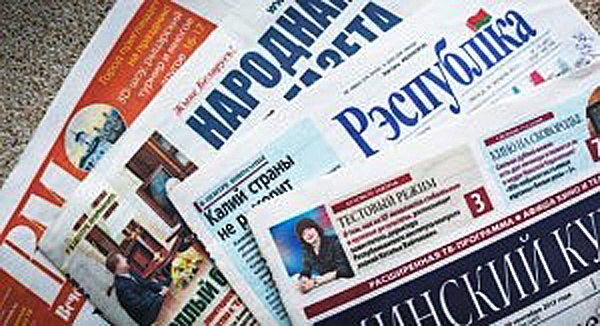 [Speaker Notes: Творческие работы предоставляются комиссии на устном экзамене. Они должны быть собраны в папку, подписаны и заверены подписью уполномоченного лица и печатью организации.
Для облегчения поиска возможностей опубликования материалов абитуриентов в Институте созданы веб-ресурсы studlive.by и websmi.by, публикации на котором также принимаются при поступлении.]
Особенности творческого тестирования
2. При устном ответе на вопрос определяется наличие у абитуриента творческих способностей, склонности к профессиональной журналистской деятельности, аналитического
мышления, умения давать  оценку
событиям.
[Speaker Notes: Ответ на устный вопрос должен также отражать способности абитуриента ясно выражать свои мысли и показать, что абитуриенту известны последние события в стране и мире, и то, как они отражаются в СМИ.]
Особенности творческого тестирования
Редактирование текстов
    
Нужно найти ошибки в коротком тексте, исправить, пояснить их, подтверждая правилом
[Speaker Notes: При редактировании абитуриент выполняет стилистическую, орфографическую и грамматическую правку предложенных в билете отрывков текстов. При этом необходимо руководствоваться правилами русского (белорусского) языка и уметь пояснить найденные неточности и ошибки.]
Проходные баллы
Максимально возможный балл на группу специальностей «Журналистика», «Журналистика международная» и «Литературная работа» – 500











         Максимально возможный балл на специальность 
   «Информация и  коммуникация» – 400
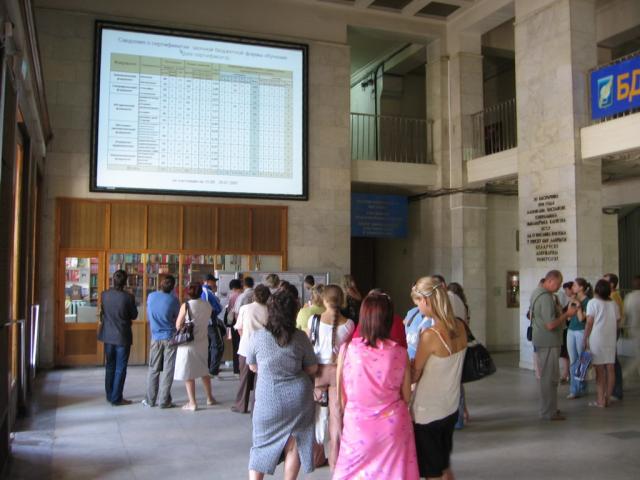 [Speaker Notes: К баллам (процентам) по ЦТ добавляется средний балл аттестата и баллы за два этапа экзамена «творчество».]
ПРОХОДНЫЕ БАЛЛЫ в 2019 г.
Специальность «Журналистика» (печатные СМИ)
Где можно работать после окончания факультета: 
в газетах, журналах, информационных агентствах, 
интернет-изданиях, издательствах, пресс-службах и пресс-центрах 


Должности, которые можно занимать 
по окончании  факультета:
корреспондент 
собственный корреспондент
специальный корреспондент 
обозреватель 
заведующий отделом 
ответственный секретарь
редактор
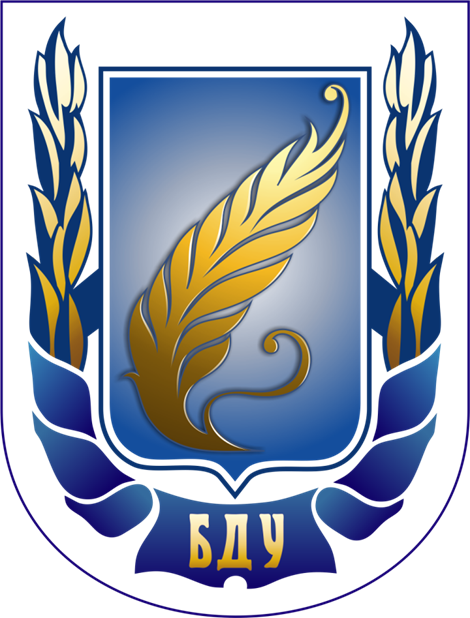 [Speaker Notes: Печатные СМИ- классика журналистики. Выпускающей кафедрой по этой специальности является Кафедра периодической печати – одна из первых кафедр, открытых в Институте.]
НАШИ ВЫПУСКНИКИ
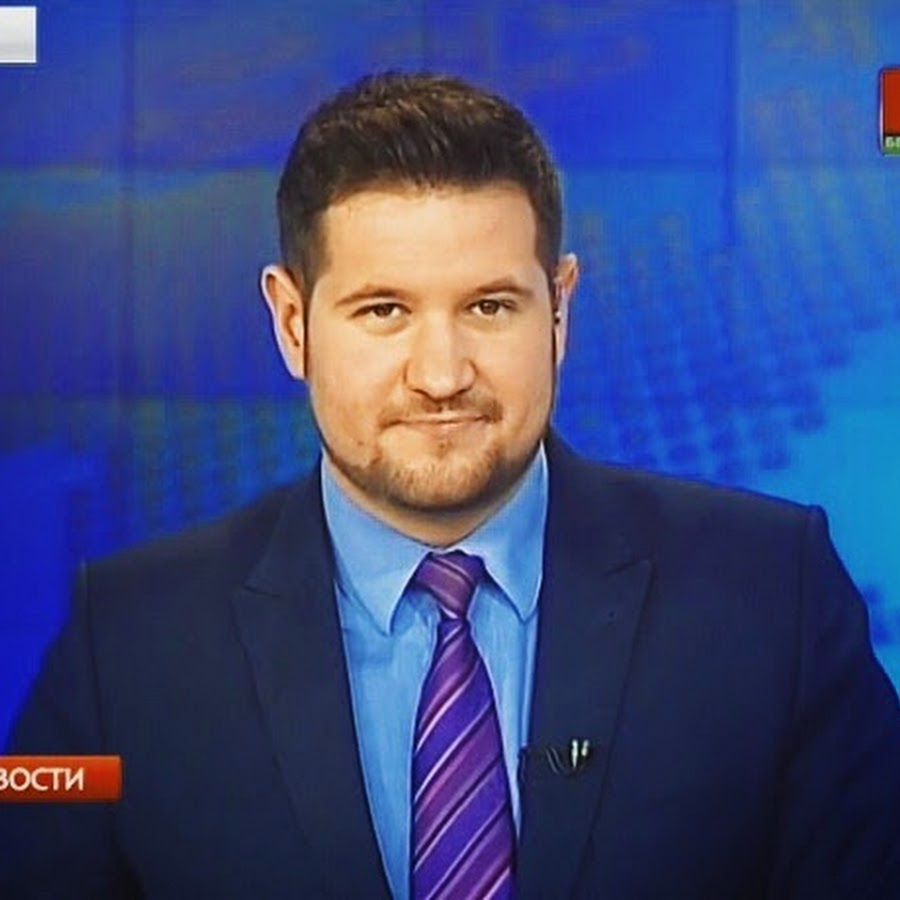 Вадим Банный, корреспондент газеты «Сельская Газета»
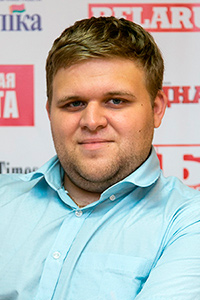 Евгений Перлин,
Белтелерадиокомпания
[Speaker Notes: «Печаточка» –так ласково называют свою специальность студенты и выпускники.]
Специальность    «Журналистика                                         аудиовизуальная»
Специализации:
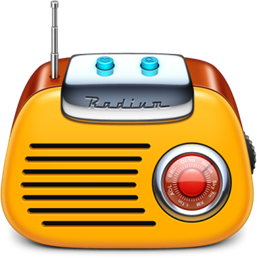 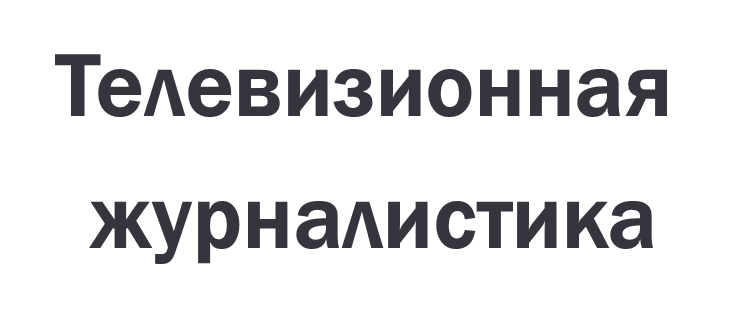 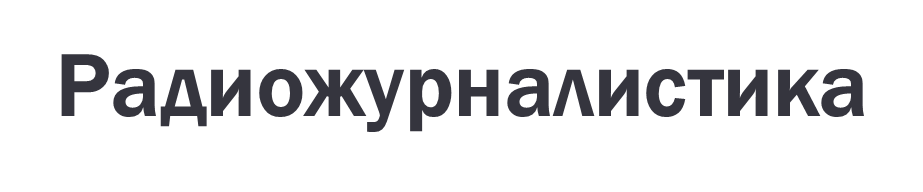 [Speaker Notes: Звезды отечественного телевидения и радиовещания зажигаются здесь. Специальность «Журналистика аудиовизуальная» традиционно самая популярная у абитуриентов.]
Работа:
Журналист
Корреспондент
Репортер
Редактор
Выпускающий редактор
Режиссер
Телеведущий
Радиоведущий
Продюсер
Спортивный комментатор
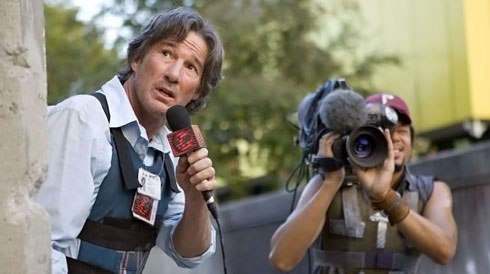 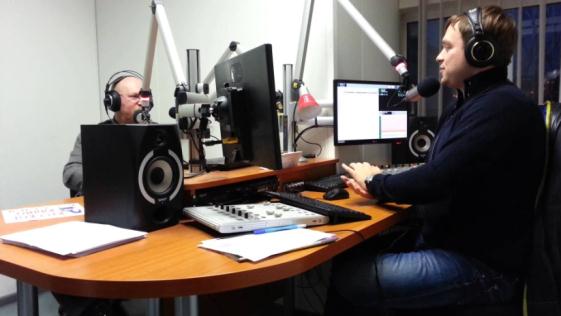 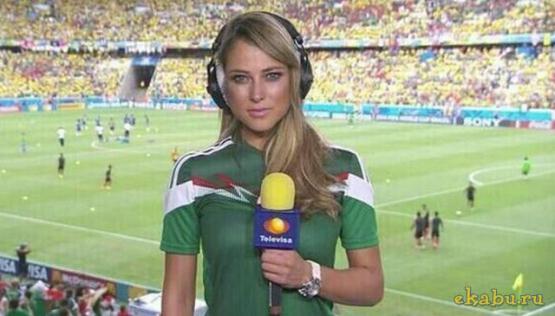 [Speaker Notes: Работа журналиста радио и ТВ – это не всегда звездная работа ведущего в кадре и в студии. Репортеры, редакторы, продюсеры – люди,  которые чаще остаются за кадром, но без которых  не бывает новостей и интересных теле- радио-проектов.]
ВЫПУСКНИКИ!Мы ими гордимся!
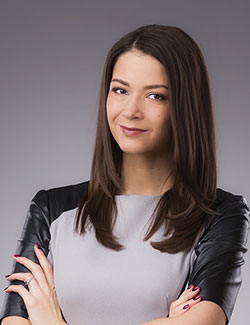 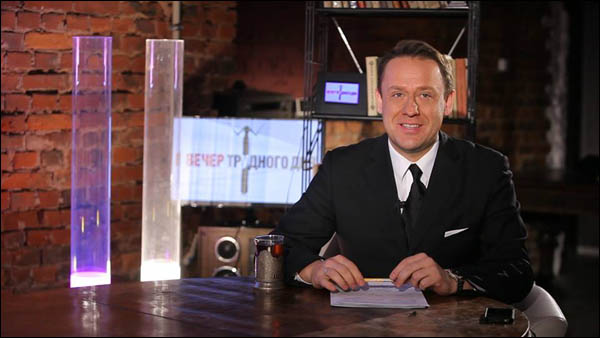 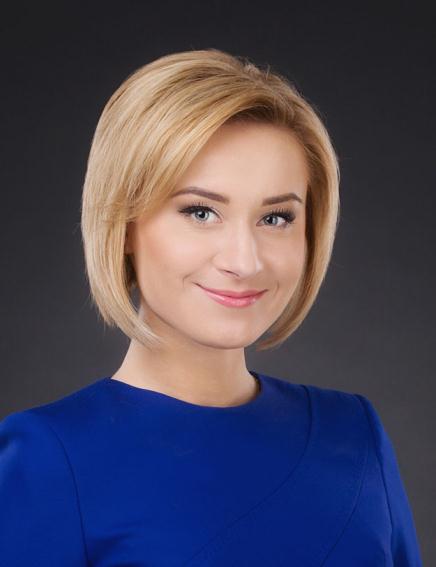 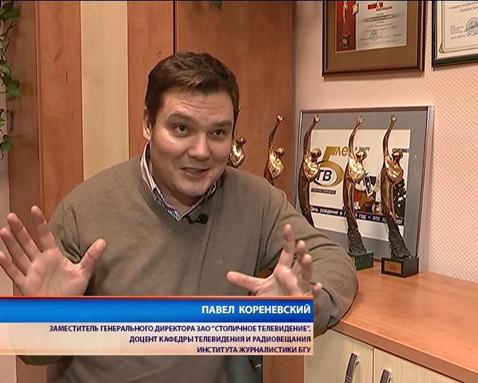 [Speaker Notes: Узнаете эти лица?]
СПЕЦИАЛЬНОСТЬ «ЖУРНАЛИСТИКА (веб-журналистикА)»
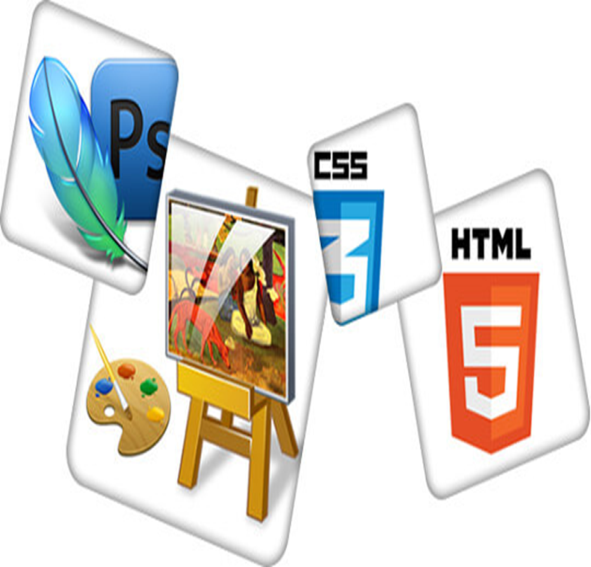 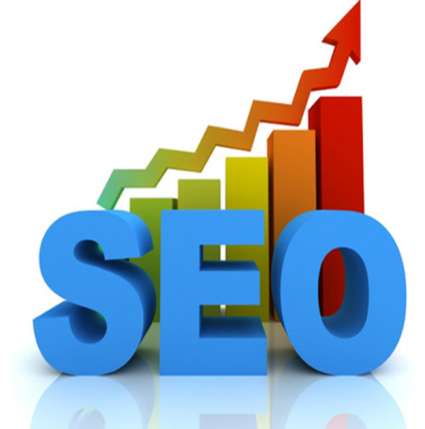 [Speaker Notes: Говорят, за веб-журналистикой – будущее. Не согласиться с таким утверждением нельзя. Поэту параллельно мастерству слова студенты этой специальности изучают веб-технологии.]
Собственный учебный интернет-портал – websmi.by
[Speaker Notes: Тренируются «на кошках»]
Наши выпускники:мы ими гордимся
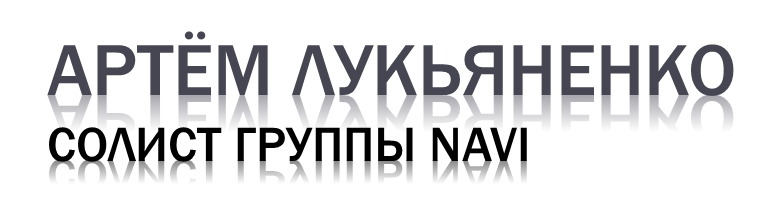 [Speaker Notes: И не только)))]
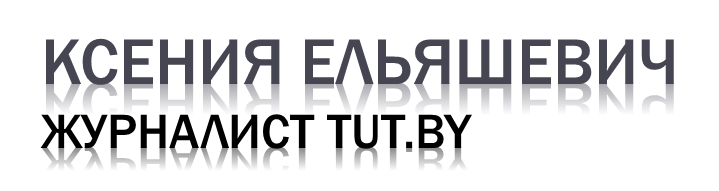 Татьяна Никитинаведущая «Белтелерадиокомпании»
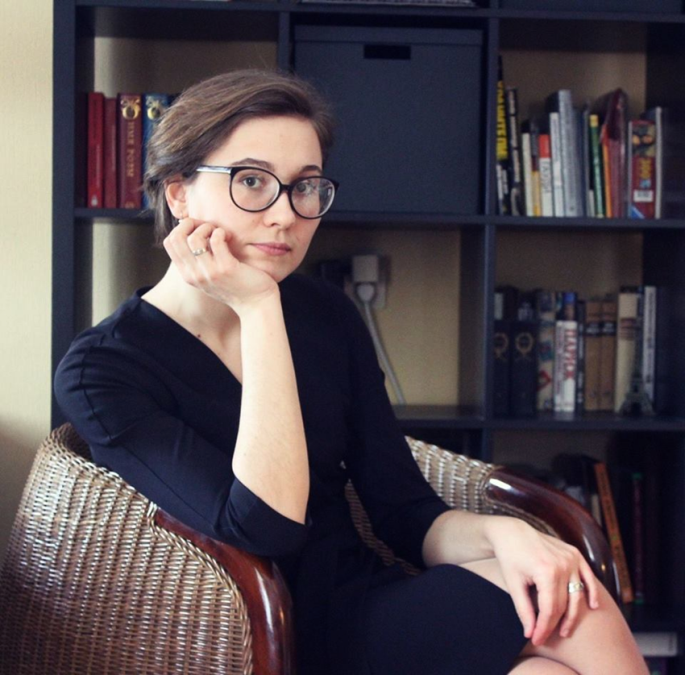 [Speaker Notes: И покоряют абсолютно разные медиаплощадки.]
специальность «журналистика  международная»
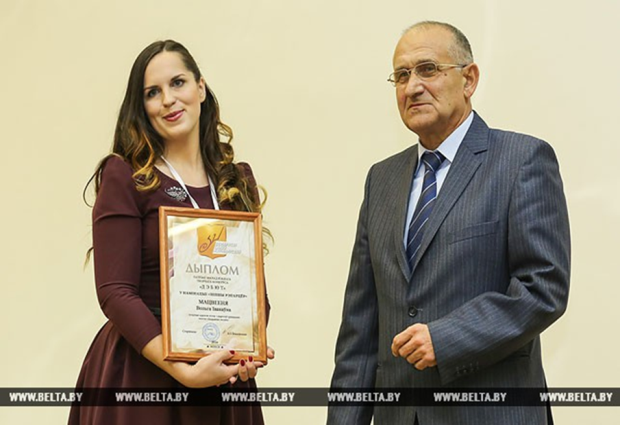 Направления обучения:
Политика
Экономика



Места трудоустройства 
выпускников:
Телеканал «Беларусь 24»
Радиостанция «Беларусь»
Представительство МТРК «МИР»
Международные отделы ведущих белорусских СМИ
Вероника Пустовитспециальный корреспондент газеты «Звязда»
[Speaker Notes: Журналисты-международники сейчас востребованы и в связи с тем, что наша страна - Республика Беларусь – все больше укрепляет свои позиции на международной арене. Политика, экономика, спорт – далеко не все направления, в которых работают выпускники специальности «Журналистика международная».]
специальность «Информация и коммуникация»
Наши проекты:
Неделя белорусского PR
Международный студенческий коммуникационный форум «PR-кветка»
Академия коммуникации
Клуб выпускников
Корпоративный журнал INFOCOM
[Speaker Notes: А вот «Инфоком» известен и в рекламе, и в «пиаре», и в журналистике. Классные креативные ребята этой специальности становятся настоящими асами общественных связей и пресс-служб. А все начинается с проектов, которые  еще во время учебы помогают студентам освоить и закрепить профессиональные навыки и умения.]
Наши выпускники:
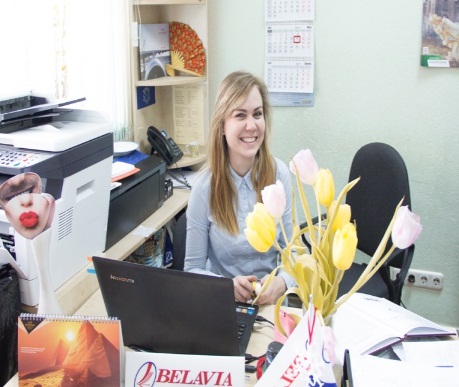 Евгений Булка – телеведущий и шоумен
Наталья  Громадских – эксперт-консультант
IPR (возглавляла агентство на протяжении 11 лет)
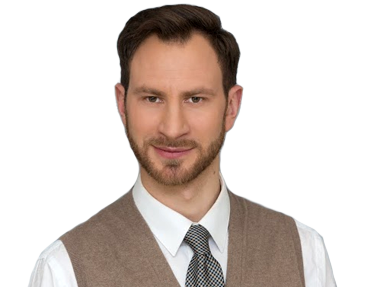 Ольга Герасенко - PR-менеджер «Белавиа»
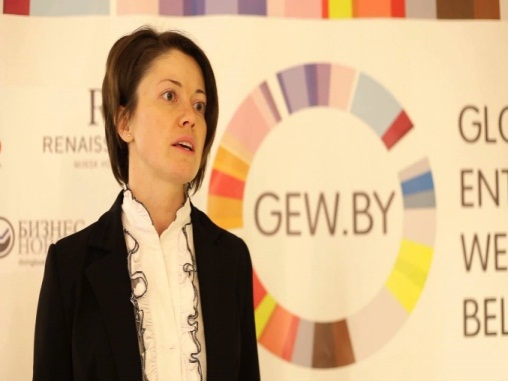 [Speaker Notes: Вот такие они крутые!]
Практика. В соответствии с учебным планом студенты 1–4 курсов проходят учебную и производственную практики на базе республиканских, районных, многотиражных газет, в редакциях ТВ и РВ, пресс-центрах, пресс-службах, информационных и рекламных агентствах, издательствах.
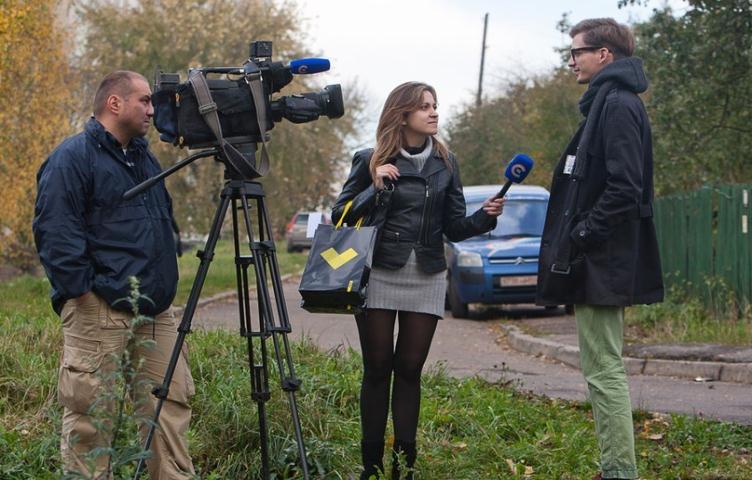 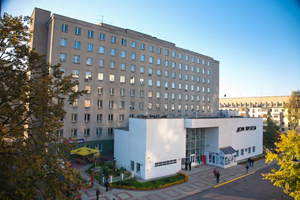 [Speaker Notes: И ни на минуту не теряют связей со СМИ: сотрудничают, стажируются, проходят практику, работают!]
Студенты с помощью преподавателей выпускают газеты «ЖурФАКТЫ», «Перья», журнал «Завтрак на траве» создают информационные ресурсы «Веб-журналист», «studlive.by»
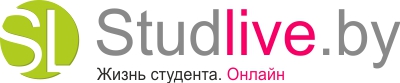 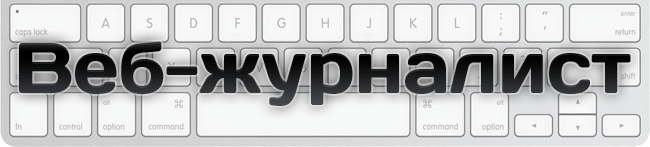 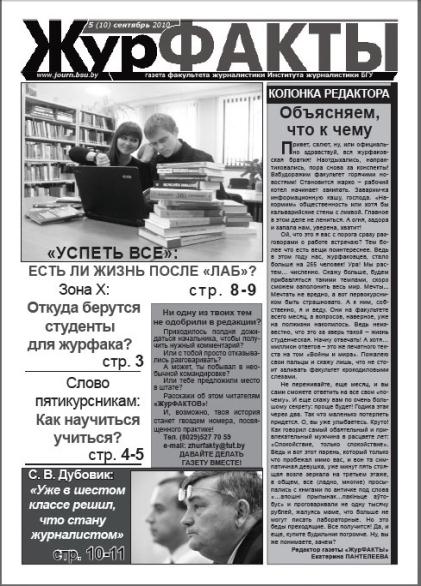 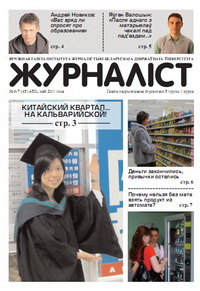 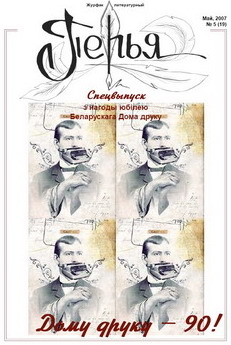 [Speaker Notes: Сами создают, модерируют и редактируют учебные и факультетские СМИ.]
Международные связи
Приглашаются зарубежные лекторы
Лучшие студенты  выезжают  на стажировки в университеты и СМИ дальнего  зарубежья
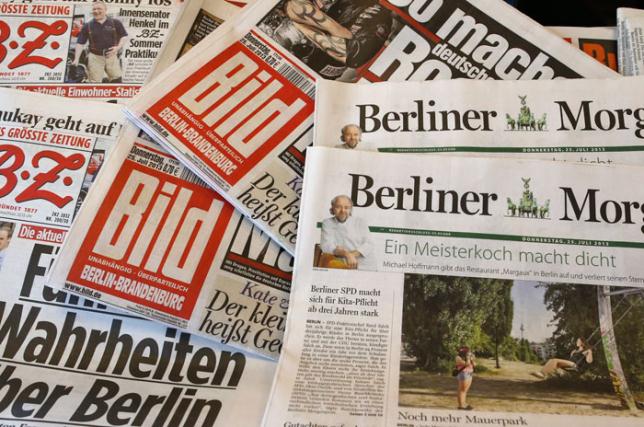 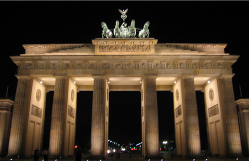 [Speaker Notes: В Институте журналистики налажены связи со СМИ и университетами ближнего и дальнего зарубежья.]
Актив университета
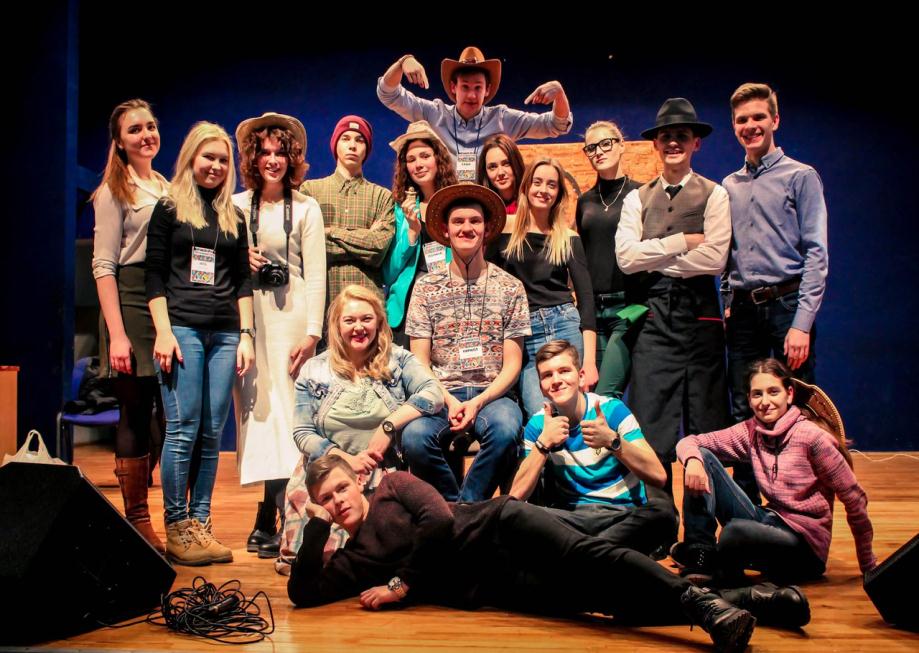 Студенческий Союз
Профсоюз студентов
БРСМ
Творческий Союз
Совет по качеству образования
[Speaker Notes: Студенты помимо учебы участвуют в серьезных и несерьезных молодежных организациях: принимают активное участие в организации учебного процесса и собственного досуга.]
Мероприятия для абитуриентов
«Школа молодого журналиста»
        Занятия проводятся каждую третью субботу месяца с октября 
            по  май включительно
            
Курсы «Творчество»
           - Годичные: один раз в неделю с октября по май
            - Краткосрочные: в течение двух недель, июнь

Проект «Студент на неделю» 
            Во время школьных каникул

Mass media weekend
         Мастер-классы известных журналистов в дни осенних каникул

Дни открытых дверей
[Speaker Notes: В течение года в Институте проводятся мероприятия для абитуриентов. 
К традиционным Дням открытых дверей, Школе молодого журналиста и курсам «Творчество» добавились проект «Студент на неделю» и  конкурс «Видео абитуриента».]
Сайт факультета журналистики БГУhttp://www.journ.bsu.by
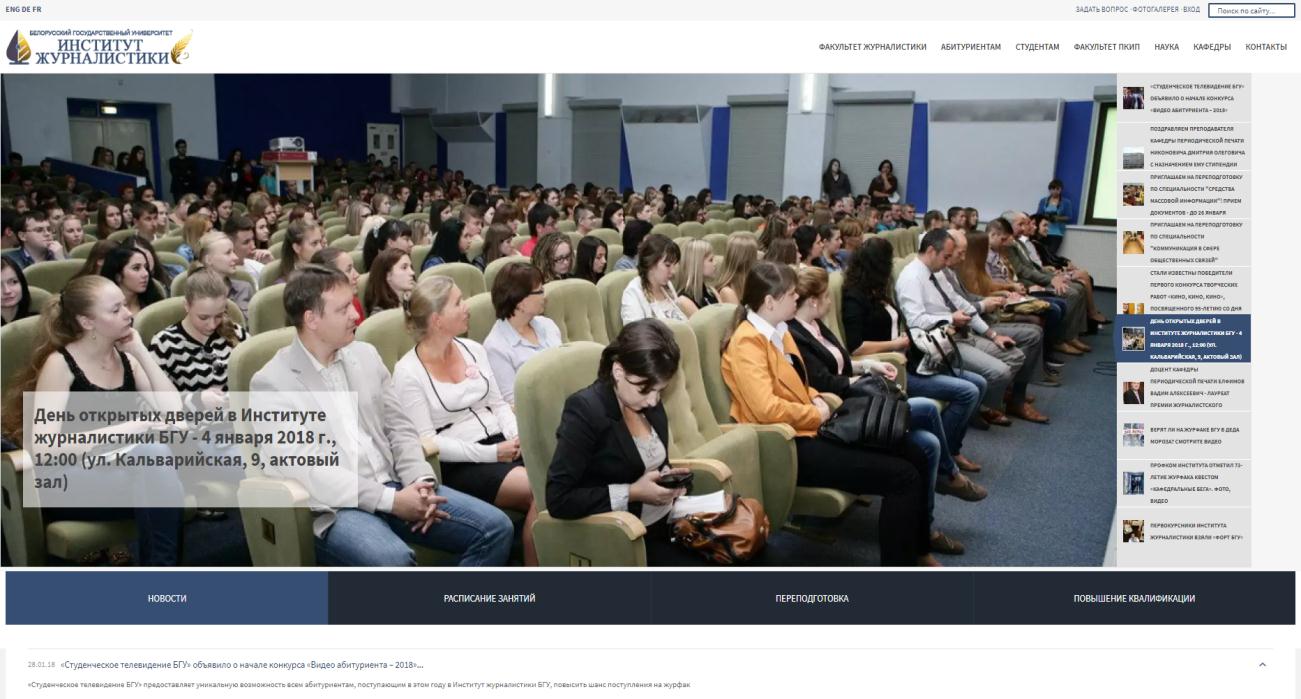 [Speaker Notes: Об этих и других мероприятиях для абитуриентов и студентов Института журналистики, об истории факультета, кафедрах, иную информацию можно получить в соответствующих разделах сайта Института.]
Контактная информация
факультета журналистики 

ул. Кальварийская, 9
г. Минск, 220004 
Тел./факс +375 (17) 259 74 00
Приемная комиссия 259-70-80

E-mail: journ@bsu.by
Контактная информация
Приемная комиссия БГУ 

Тел. +375 (17)  209-50-85

Сайт БГУ: http://www.bsu.by
Дорогие абитуриенты! Желаем вам успехов при поступлении!
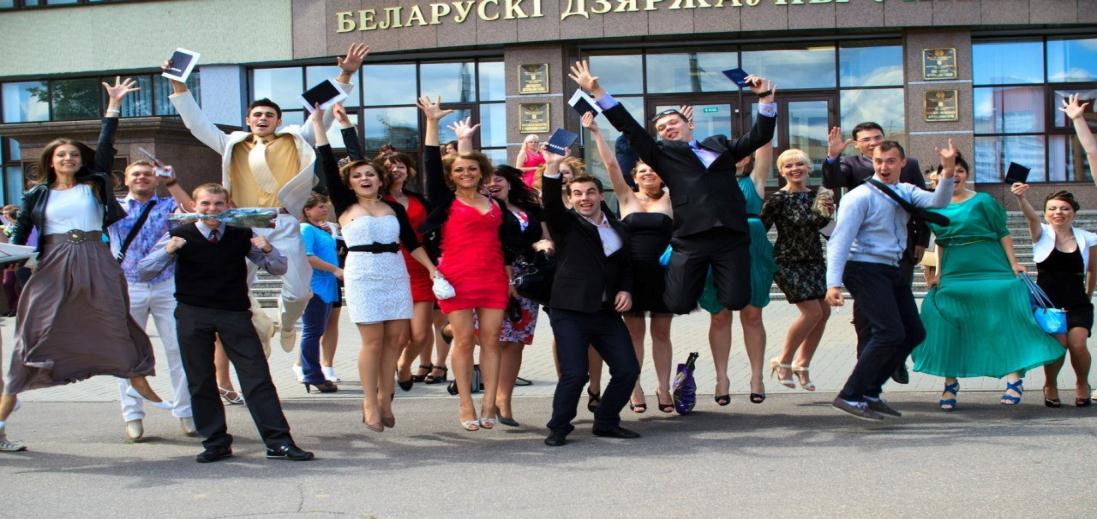 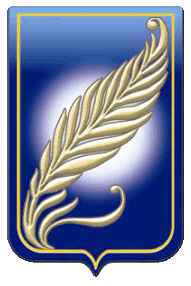 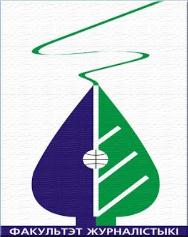 Спасибо за внимание!